PROGRAM OPERACYJNY KAPITAŁ LUDZKI 2007-2013Działanie 6.2 Wsparcie oraz promocja przedsiębiorczości i samozatrudnienia.07.03.2014, Urząd Miejski w Dębicy
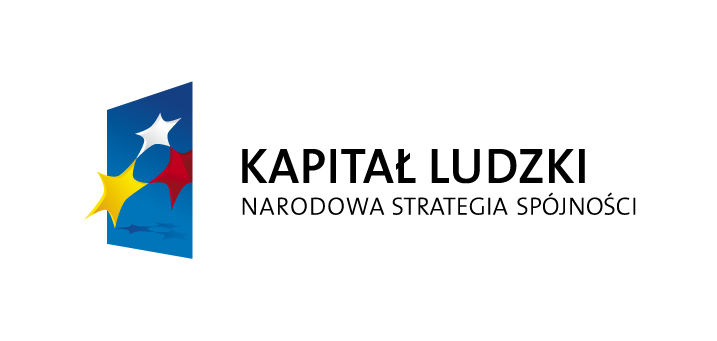 POKL, Działanie 6.2 „Wsparcie oraz promocja przedsiębiorczości i samozatrudnienia”
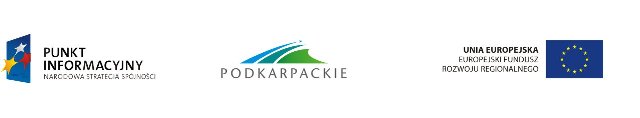 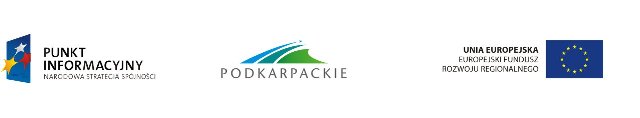 Kto może wziąć udział w projekcie:
Grupy docelowe:
osoby bezrobotne zarejestrowane                  w powiatowym urzędzie pracy:
osoby do 30 roku życia,
osoby po 50 roku życia,
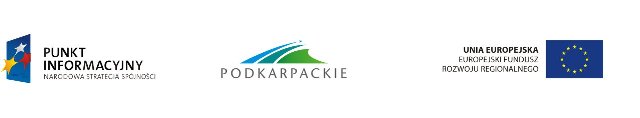 Kto może wziąć udział w projekcie:
Kryteria dostępu:
Osoba zamieszkująca w woj. podkarpackim (według Kodeksu Cywilnego), co jest potwierdzone stałym lub tymczasowym meldunkiem w województwie podkarpackim.

Osoba zamierzająca rozpocząć prowadzenie działalności gospodarczej na terenie województwa podkarpackiego.

Osoba, która, nie otrzymała bezzwrotnych środków na podjęcie własnej działalności gospodarczej od dnia 1 stycznia 2008 roku.
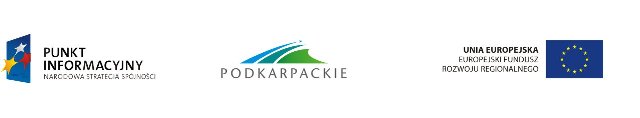 Kto może wziąć udział w projekcie:
Kryteria dostępu:
Osoba nie posiadająca wpisu do rejestru Ewidencji Działalności Gospodarczej, Centralnej Ewidencji i Informacji o Działalności Gospodarczej, Krajowego Rejestru Sądowego lub nie prowadząca działalności na podstawie odrębnych przepisów, w tym m.in. działalności adwokackiej, komorniczej lub oświatowej w okresie ostatnich 12 m-cy przed złożeniem dokumentów rekrutacyjnych i przystąpieniem do udziału w projekcie
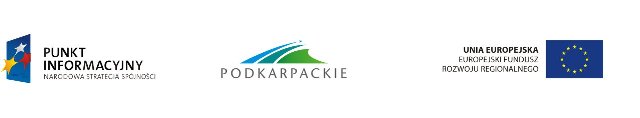 Kto może wziąć udział w projekcie:
Kryteria dostępu:

Osoba nie planująca prowadzenia działalności gospodarczej w sektorach wyłączonych z ubiegania się o wsparcie w PO KL i przejętej (będącej kontynuacją działalności) po członku najbliższej rodziny (rodzicach, współmałżonku, dzieciach, rodzeństwie).
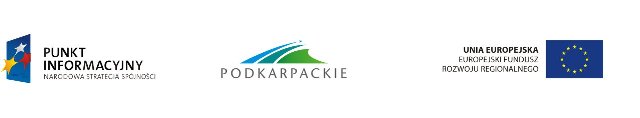 Bezzwrotne wsparcie dla osób zamierzających rozpocząć prowadzenie działalności gospodarczej obejmuje:
doradztwo i szkolenia 
dotacja do 40 tys. zł 
wsparcie pomostowe
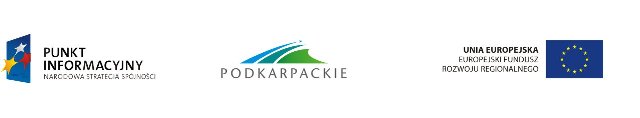 Doradztwo i szkolenia
ok. 60 godzin lekcyjnych szkoleń z zakresu: 
rejestracji firmy, 
elementów kadrowych i prawnych, 
zagadnień księgowo – finansowych, 
promocji, 
opracowania biznes planu, 
rozliczenia wsparcia finansowego
Doradztwo indywidualne
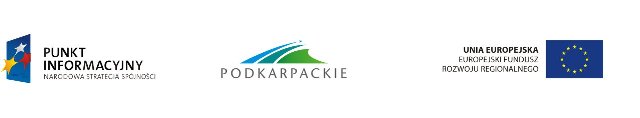 Dotacja inwestycyjna do 40 tys. zł
System zaliczkowo-refundacyjny

zaliczka w wysokości 80 % kwoty dotacji, wypłacana po podpisaniu Umowy o otrzymanie wsparcia finansowego

płatność końcowa (uzupełniająca), w formie refundacji poniesionych przez uczestnika projektu całkowitych wydatków na realizację inwestycji, w wysokości nieprzekraczającej kwoty dotacji. 
(Po rozliczeniu inwestycji objętej dotacją)
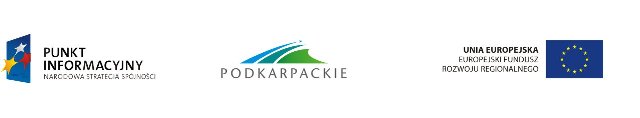 Dotacja inwestycyjna do 40 tys. zł
wydatki kwalifikowane w ramach jednorazowej dotacji inwestycyjnej:

zakup nowych środków trwałych; 
zakup nowego pozostałego sprzętu i wyposażenia (np. meble), dla których prowadzona będzie ewidencja ilościowa lub ilościowo – wartościowa,
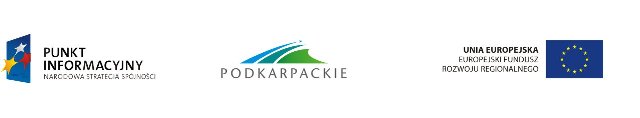 Dotacja inwestycyjna do 40 tys. zł
wydatki kwalifikowane w ramach jednorazowej dotacji inwestycyjnej:
zakup wartości niematerialnych i prawnych - zgodnie z ustawą o rachunkowości, w tym głównie licencje i oprogramowania, 
zakup robót i/lub materiałów budowlanych w celu dostosowania budynków, pomieszczeń i miejsc pracy do podejmowania działalności gospodarczej pod warunkiem, że pozostają w bezpośrednim związku z celami przedsięwzięcia objętego dofinansowaniem (tzn. są niezbędne do prawidłowej realizacji i osiągnięcia celów założonych we wniosku);
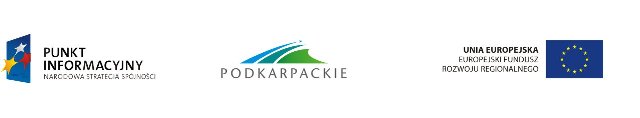 Dotacja inwestycyjna do 40 tys. zł
wydatki kwalifikowane w ramach jednorazowej dotacji inwestycyjnej:
specjalistyczne środki transportu, pod warunkiem, że: 
stanowią niezbędny element wniosku,
o dofinansowanie ich zakupu, mogą starać się jedynie ci przedsiębiorcy, którzy nie prowadzą działalności w sektorze transportu drogowego towarów i zagwarantują, że zakupiony środek transportu będzie służył wyłącznie do realizacji celu określonego w biznes planie (na użytek prowadzonej działalności gospodarczej tzw. użytek własny, zgodnie z przepisami ustawy z dnia 6 września 2001 r. o transporcie drogowym (tekst jednolity: Dz. U. z 2007 r. Nr 125, poz. 874 z późn. zm.) oraz przedstawią zasady ewidencji środka trwałego na potrzeby przedsiębiorstwa.
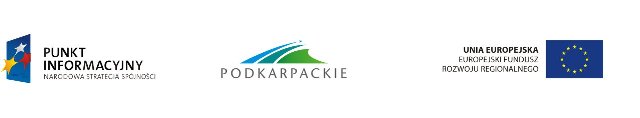 Dotacja inwestycyjna do 40 tys. zł
wydatki kwalifikowane w ramach jednorazowej dotacji inwestycyjnej:
zakup używanych środków trwałych oraz pozostałego sprzętu i wyposażenia, pod warunkiem, że:
·         w okresie 7 lat poprzedzających złożenie wniosku o dofinansowanie środek trwały nie został zakupiony z wykorzystaniem środków publicznych krajowych lub pochodzących z funduszy Unii Europejskiej; 
·         cena środka trwałego nie przekracza wartości rynkowej, określonej na dzień zakupu i jest niższa od ceny nowego środka trwałego; 
·         środek trwały posiada właściwości techniczne niezbędne do realizacji przedsięwzięcia objętego dofinansowaniem oraz spełnia obowiązujące normy i standardy;
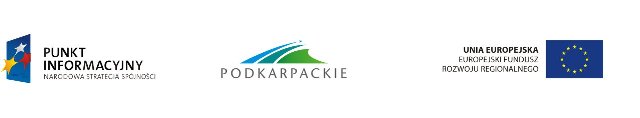 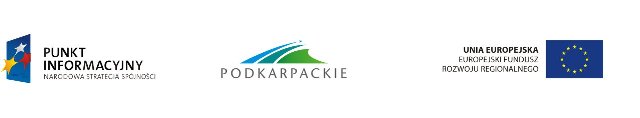 Wsparcie pomostowe
finansowe wsparcie pomostowe wypłacane miesięcznie w kwocie do wysokości minimalnego wynagrodzenia obowiązującego na dzień zawarcia umowy o udzielenie wsparcia pomostowego, 
szkolenia i doradztwo w zakresie efektywnego wykorzystania dotacji 

wsparcie pomostowe wypłacane jest przez 6 miesięcy
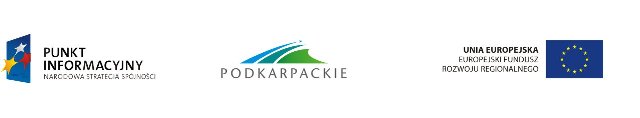 Wsparcie pomostowe
środki w ramach wsparcia pomostowego mogą być przeznaczone na:

zapłaty danin publicznoprawnych (w tym przede wszystkim składki na ubezpieczenia społeczne i zdrowotne), z wyjątkiem kar i grzywien,

koszty administracyjne (w tym koszty czynszu lub wynajmu pomieszczeń w części bezpośrednio związanych z prowadzoną działalnością gospodarczą),

koszty eksploatacji pomieszczeń (w tym m.in. opłaty za energię elektryczną, cieplną, gazową i wodę),
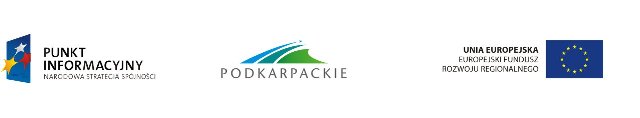 Wsparcie pomostowe
środki w ramach wsparcia pomostowego mogą być przeznaczone na:
koszty opłat telekomunikacyjnych (Internet, telefon), 
koszty usług pocztowych i kurierskich, 
koszty usług księgowych, 
koszty związane z ubezpieczeniem osób i/lub mienia związane bezpośrednio z prowadzoną działalnością,
koszty usług prawnych, 
koszty materiałów biurowych,
opłaty i przelewy bankowe, 
koszty działań informacyjno-promocyjno-marketingowych.
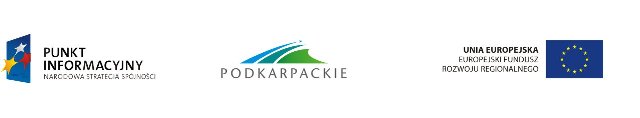 Środki finansowe udzielone w postaci jednorazowej dotacji i podstawowego wsparcia pomostowego stanowią pomoc publiczną de minimis.
suma otrzymanych środków w bieżącym roku kalendarzowym oraz  w  poprzedzających  go  dwóch  latach  kalendarzowych nie może przekraczać równowartość w złotych :

100 tys. euro dla podmiotu prowadzącego działalność w  sektorze  transportu drogowego

200 tys. euro dla pozostałych podmiotów
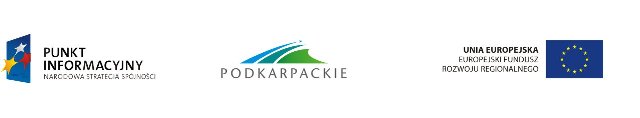 zobowiązania uczestnika projektu
prowadzenie działalności gospodarczej przez minimalny okres 12 miesięcy (pozostawania w rejestrze Ewidencji Działalności Gospodarczej lub Krajowym Rejestrze Sądowym),
dokonanie zakupów towarów lub usług ze środków przyznanych na rozwój przedsiębiorczości zgodnie z biznesplanem (z wyłączeniem możliwości wykupu ich od najbliższych członków rodziny),
rozliczenie otrzymanych środków w terminie wskazanym w umowie, nie dłuższym niż 2 miesiące od dnia przekazania 80% wsparcia finansowego
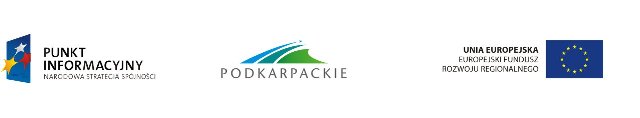 zobowiązania uczestnika projektu
zwrot przyznanych środków wraz z odsetkami ustawowymi naliczonymi od dnia ich otrzymania w terminie 30 dni, jeżeli:
otrzymane środki zostaną wykorzystane niezgodnie z biznesplanem, (z zastrzeżeniem możliwości zmiany biznesplanu)
uczestnik projektu będzie prowadził działalność gospodarzą przez okres krótszy niż 12 miesięcy, przy czym do okresu prowadzenia działalności gospodarczej zalicza się przerwy w jej prowadzeniu z powodu choroby lub korzystania ze świadczenia rehabilitacyjnego,
zawiesi prowadzenie działalności gospodarczej w okresie pierwszych 12 miesięcy prowadzenia działalności gospodarczej,
złoży niezgodne z prawdą oświadczenia na etapie ubiegania się o środki na rozwój przedsiębiorczości,
naruszy inne istotne warunki umowy.
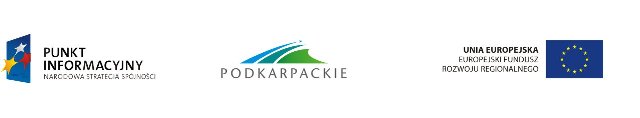 Minimalne wymogi biznes planu
I.  Pomysł na biznes
1. Informacje ogólne o Uczestniku Projektu
- w tym: przewidywana nazwa działalności; planowana data rozpoczęcia działalności; przedmiot i zakres działalności; forma prawna działalności; lokalizacja planowanej działalności.
2. Charakterystyka planowanego przedsięwzięcia 
- charakterystyka pomysłu wraz z identyfikacją jego ograniczeń. 
3. Wysokość łącznej kwoty wnioskowanych środków na rozwój przedsiębiorczości
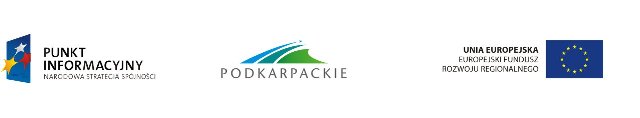 Minimalne wymogi biznes planu
II. Potencjał i wykształcenie Uczestnika Projektu
 
1. Opis doświadczenia i kwalifikacji związanych z planowaną działalnością

2. Czy Uczestnik Projektu planuje zatrudnienie pracownika/ów
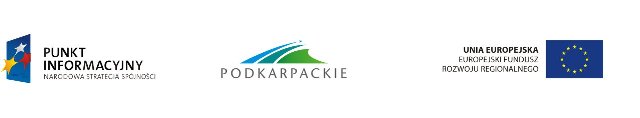 Minimalne wymogi biznes planu
III. Znajomość rynku i konkurencji

1. Opis produktu i jego pozycja na rynku

2.  Identyfikacja segmentu rynku, do którego skierowana jest inicjatywa uczestnika projektu 
- w tym: kim są nabywcy produktów, szacunkowa liczba potencjalnych klientów i ich oczekiwania, zasięg terytorialny rynku, czy popyt na produkt będzie podlegał sezonowym zmianom, jeśli tak – jak będą minimalizowane skutki tej sezonowości.
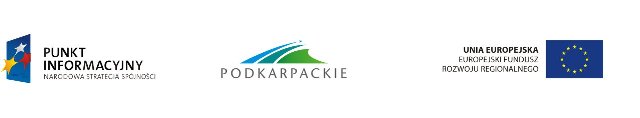 Minimalne wymogi biznes planu
3. Dystrybucja i promocja
należy podać wybór metod dotarcia do klientów, opisać charakterystykę wybranych metod, należy wskazać sposób promowania prowadzonej działalności i jej produktów.
4. Konkurencja na rynku
kim są główni konkurenci, na jakim rynku działają, czym się różni proponowana oferta od oferty konkurencji, porównanie oferty konkurencji ze swoją w odniesieniu do jakości, ceny reklamy/ promocji.
5. Analiza silnych i słabych stron działalności, jej zagrożeń i możliwości (SWOT)
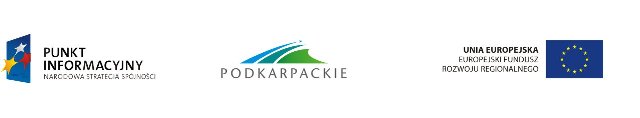 Minimalne wymogi biznes planu
V. Opłacalność i efektywność przedsięwzięcia
1. Przewidywane wydatki 
szczegółowe zestawienie towarów lub usług wraz ze wskazaniem ich parametrów technicznych lub jakościowych oraz wartości jednostkowej;

opis poszczególnych wydatków związanych z planowaną działalnością wraz  z uzasadnieniem: konieczności ich poniesienia oraz ceny; krótki opis techniczny wydatków;


termin, w którym nastąpi pełne wykorzystanie środków przyznanych uczestnikowi projektu na rozwój przedsiębiorczości.
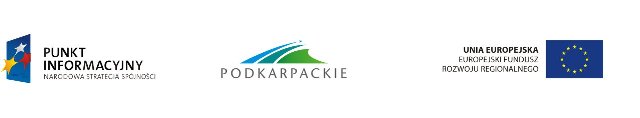 Minimalne wymogi biznes planu
V. Opłacalność i efektywność przedsięwzięcia

2. Trwałość ekonomiczno-finansowa w okresie co najmniej 2 lat od daty rozpoczęcia prowadzenia działalności
- cena sprzedaży produktów;
- prognoza sprzedaży;
- prognoza przychodów ze sprzedaży; 
- koszty;   
- źródła finansowania.
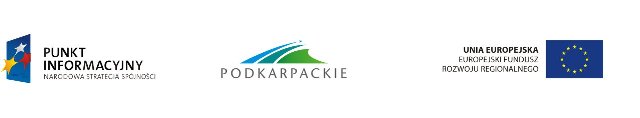 www.pokl.wup-rzeszow.pl
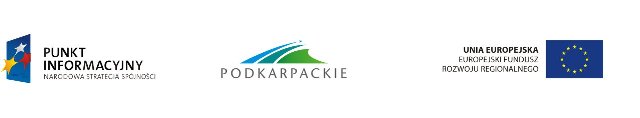 www.pokl.wup-rzeszow.pl
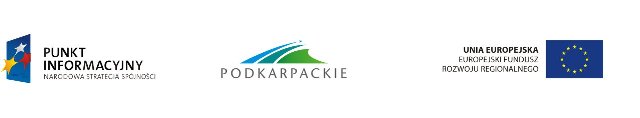 Aby wybrać odpowiedniego operatora należy wziąć pod uwagę :
obszar realizacji projektu, 
grupę docelową,
termin rekrutacji do projektu.
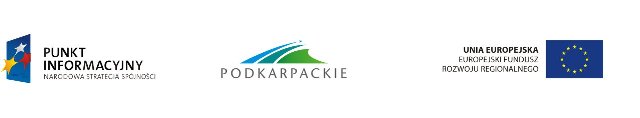 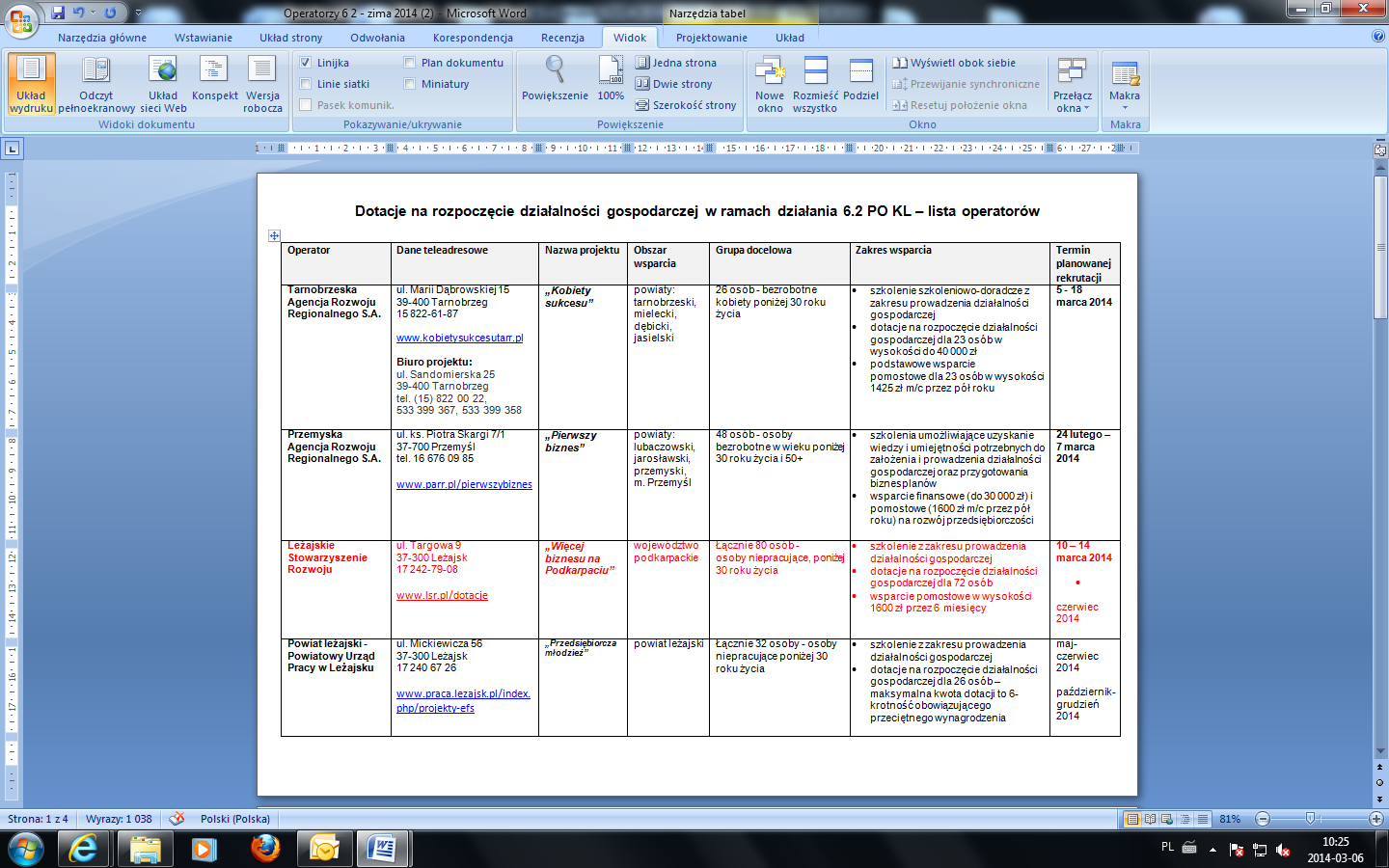 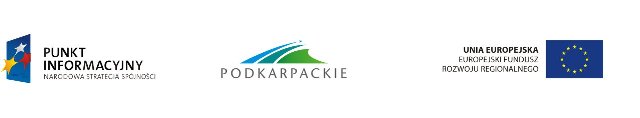 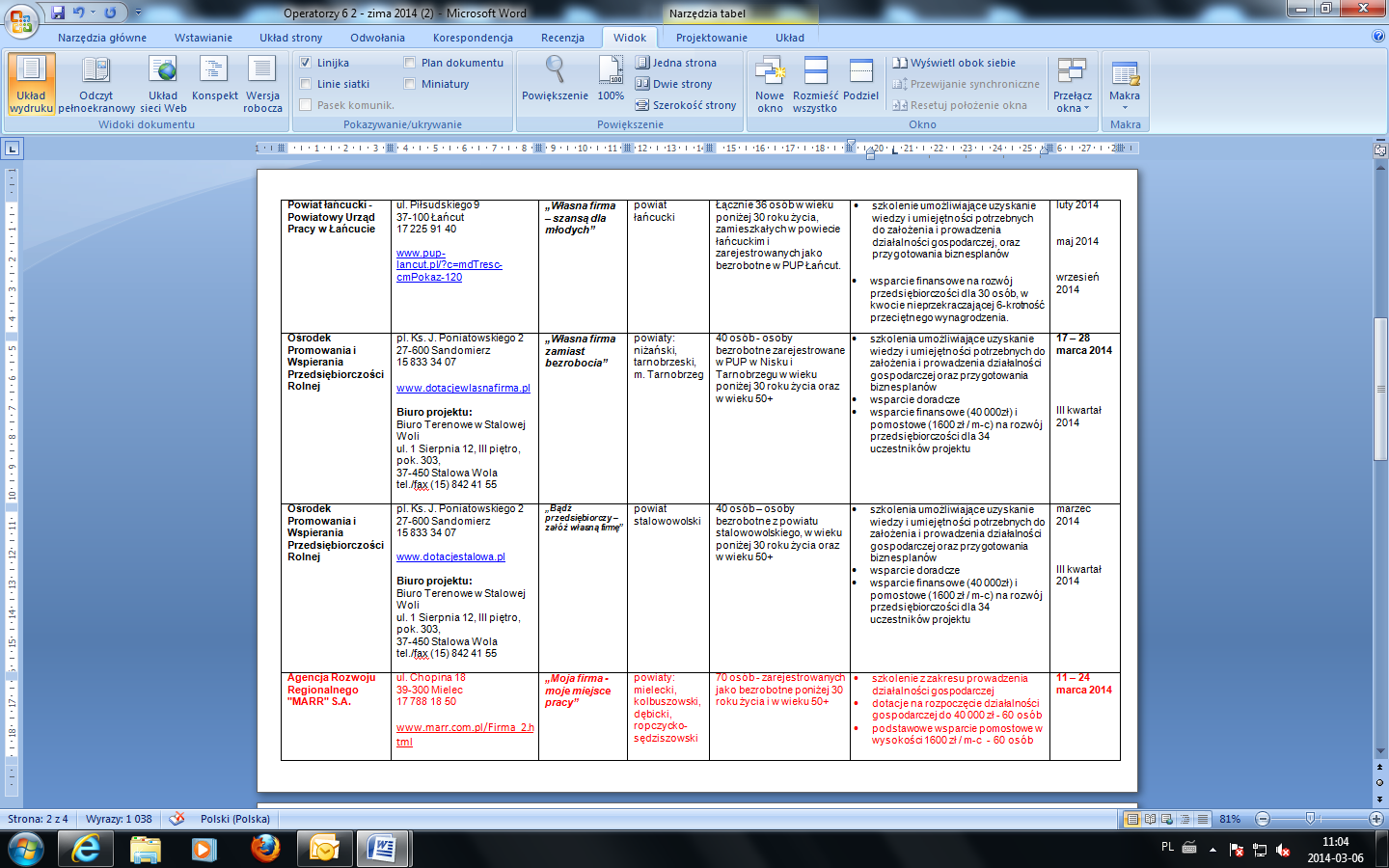 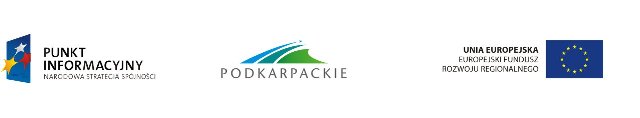 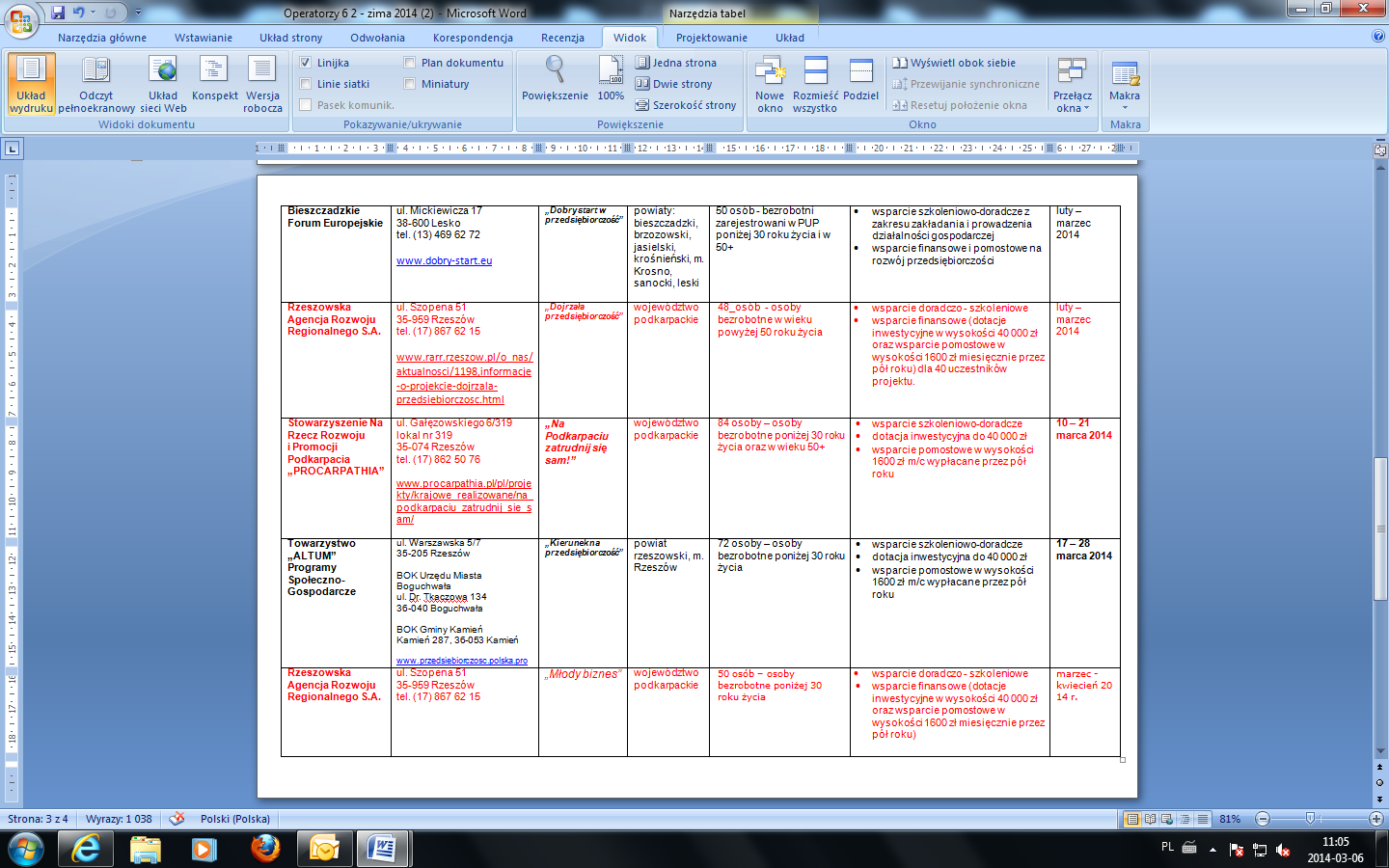 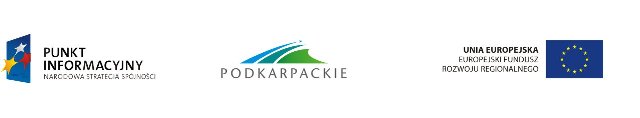 PROGRAM OPERACYJNY KAPITAŁ LUDZKI 2007-2013 Pozadotacyjne formy wsparcia – pożyczki na start
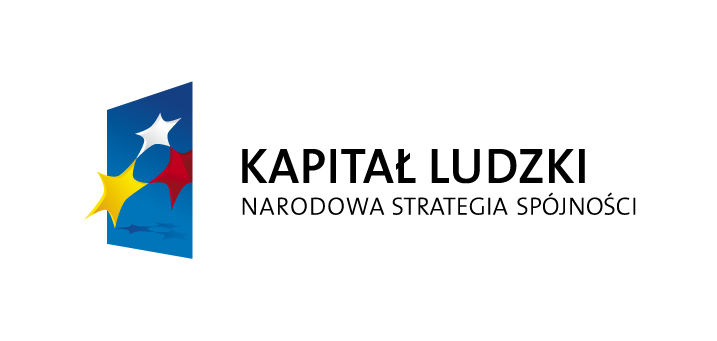 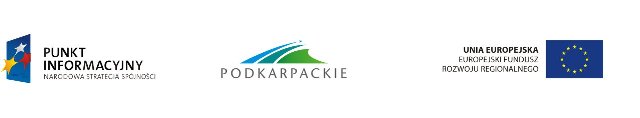 Kredyty na start
Z pożyczki może skorzystać osoba:

 która ukończyła 18 rok życia,

 zamieszkująca na terenie województwa podkarpackiego,

 zamierzająca rozpocząć prowadzenie działalności gospodarczej na terenie województwa podkarpackiego,
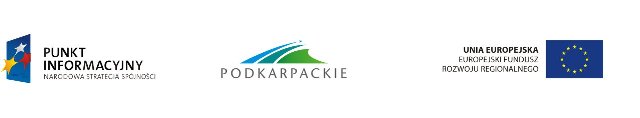 Kredyty na start
Z pożyczki może skorzystać osoba:
 
nie korzysta równolegle z innych środków publicznych, w tym m.in. ze środków PO KL, PFRON, Funduszu Pracy lub PROW na pokrycie tych samych wydatków związanych z prowadzoną działalnością,

 nie jest oraz nie była zarejestrowana w Ewidencji Działalności Gospodarczej, Krajowym Rejestrze Sądowym, Centralnej Ewidencji i Informacji o Działalności Gospodarczej lub prowadzących działalność na podstawie odrębnych przepisów (w tym m.in. działalność adwokacką, komorniczą lub oświatową) w okresie 12 miesięcy poprzedzających dzień przystąpienia do projektu.
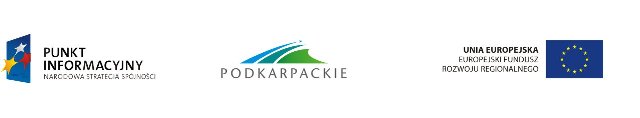 Kredyty na start
Pożyczka może być przeznaczona na cele:
·     inwestycyjne,
·     obrotowe,
·     inwestycyjno – obrotowe.

Pożyczka nie może być przeznaczone na spłatę pożyczek i kredytów zaciągniętych w innych instytucjach finansowych oraz spłatę zobowiązań publiczno-prawnych.
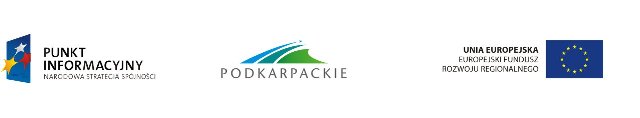 Kredyty na start
Maksymalna kwota pożyczki – 50 000,00 PLN

Nie jest wymagany wkład własny.

Maksymalny okres spłaty nie dłuższy niż 60 miesięcy.

Oprocentowanie
Pożyczka preferencyjna – 2%

Pożyczki wraz z odsetkami spłacana jest w ratach miesięcznych
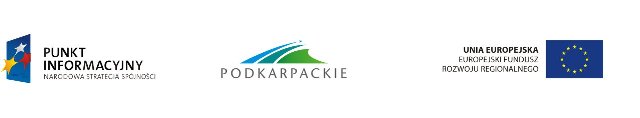 Instytucje udzielające - Kredyty na start
Tytuł projektu: „Zmień zwyczaj – pożyczaj!”

Regionalna Izba Gospodarcza
ul. 1-go Sierpnia 26B
37-450 Stalowa Wola
Tel. 15 813 84 33, 15 844 03 57
www.rig-stw.pl
 					
Podkarpacki Klub Biznesu
ul. Karola Lewakowskiego 10
35-119 Rzeszów
tel. 17 853 28 44
www.pkb.net.pl
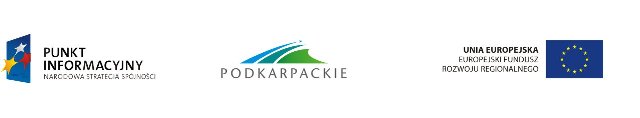 Instytucje udzielające - Kredyty na start
Tytuł projektu: „Pożyczki na start”

Rzeszowska Agencja Rozwoju Regionalnego S.A. w Rzeszowie
ul. Szopena 51, 35-959 Rzeszów, pokój 120 (parter)
Tel. 17 86 76 299
http://www.rarr.rzeszow.pl
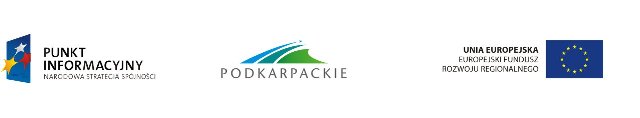 Instytucje udzielające - Kredyty na start
Tytuł projektu: „Przedsiębiorczy Przedsiębiorca z Bankiem Spółdzielczym w Dębicy” 

Bank Spółdzielczy w Dębicy
ul. Rzeszowska 14
39-200 Dębica
tel. 14 6702137
http://www.bsdebica.i-bs.pl 

Biuro Projektu
ul. Pisarka 3a
39-300 Mielec
tel. 17 717 51 23
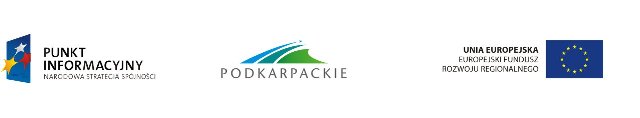 PROGRAM OPERACYJNY KAPITAŁ LUDZKI 2007-2013 Wsparcie na przekwalifikowanie zawodowe i dokształcanie z Europejskiego Funduszu Społecznego: kursy, szkolenia, staże zawodowe.
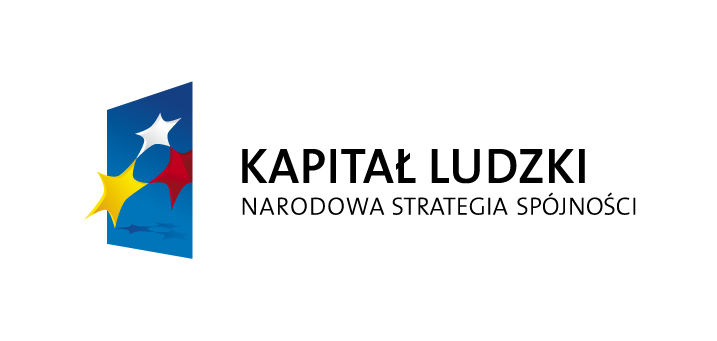 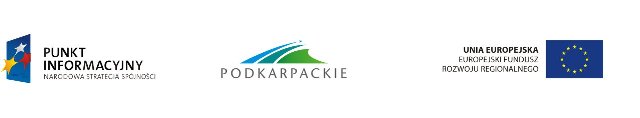 Jak skorzystać ze wsparcia?
Ze wsparcia Europejskiego Funduszu Społecznego (EFS) można skorzystać tylko biorąc udział w projekcie. Dlatego kluczem do zostania uczestnikiem projektu jest znalezienie projektu dla siebie.
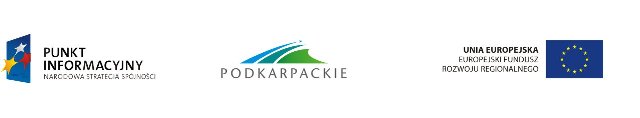 Szkolenia, kursy, staże, studia podyplomowe
www.pokl.wup-rzeszow.pl
www.inwestycjawkadry.pl
Informacje
 o projektach
Punkty 
Informacyjne
plakaty
Instytucje Wdrażające
(np. Wojewódzki Urząd Pracy)
ogłoszenia w mediach
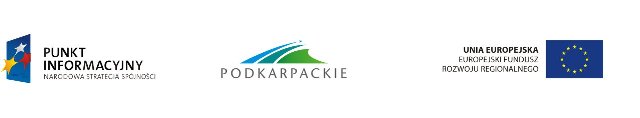 www.pokl.wup-rzeszow.pl
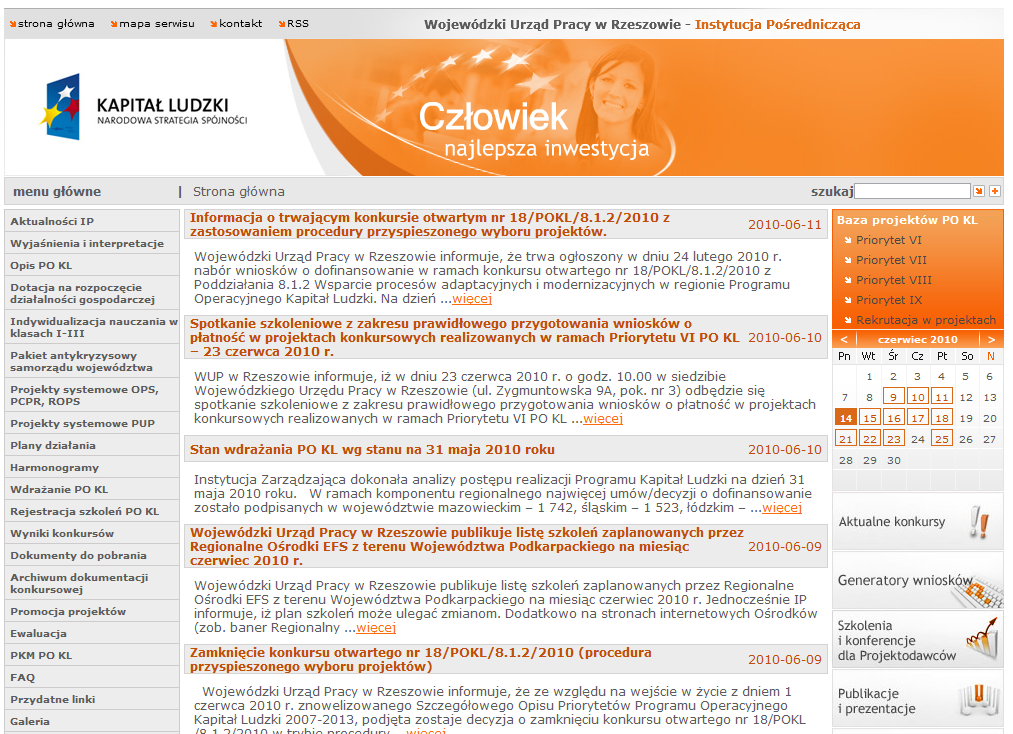 www.pokl.wup-rzeszow.pl
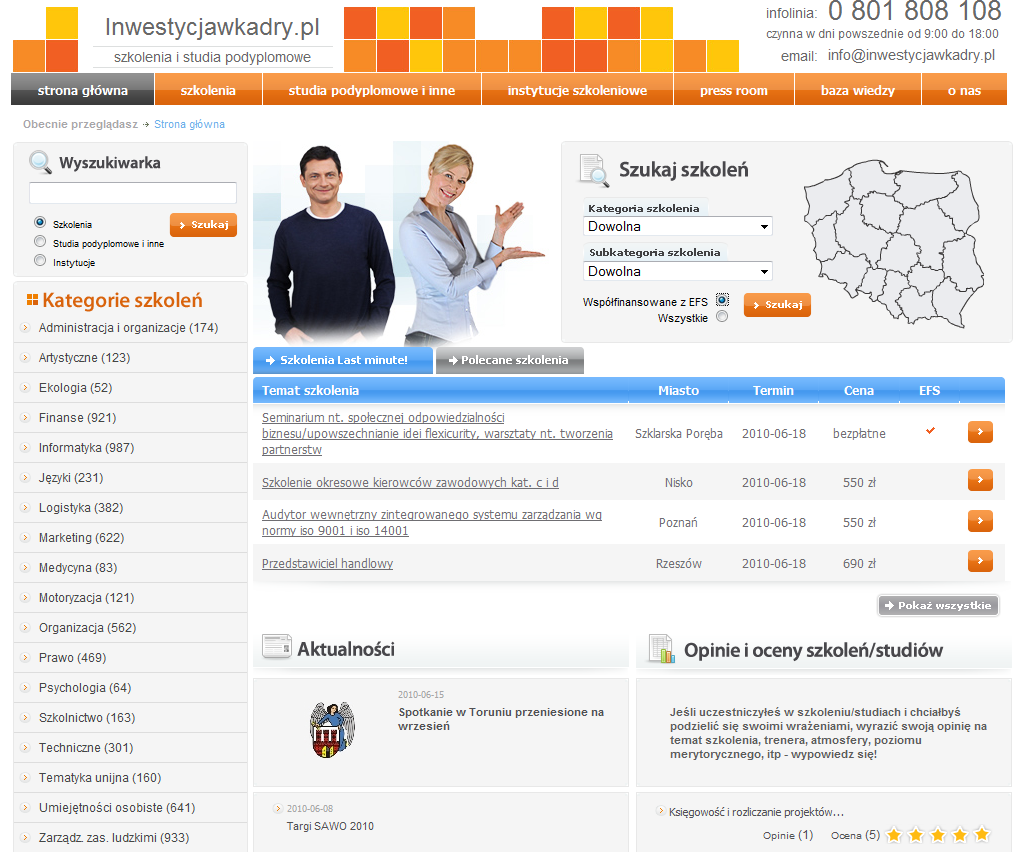 www.inwestycjawkadry.pl
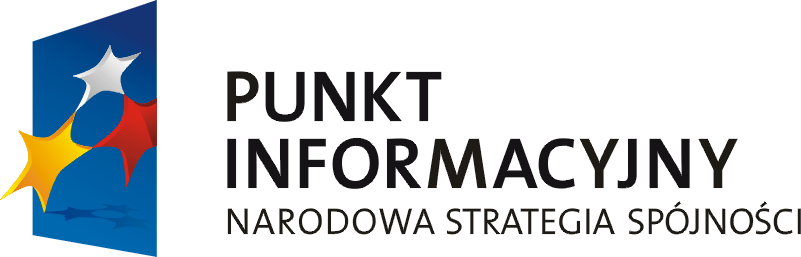 Dziękujemy za uwagę
Sieć Punktów Informacyjnych 
Funduszy Europejskich 
w województwie podkarpackim
www.pife.podkarpackie.pl
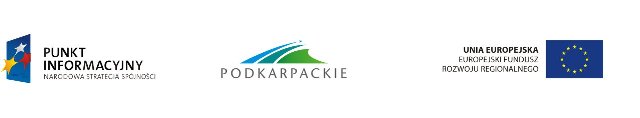